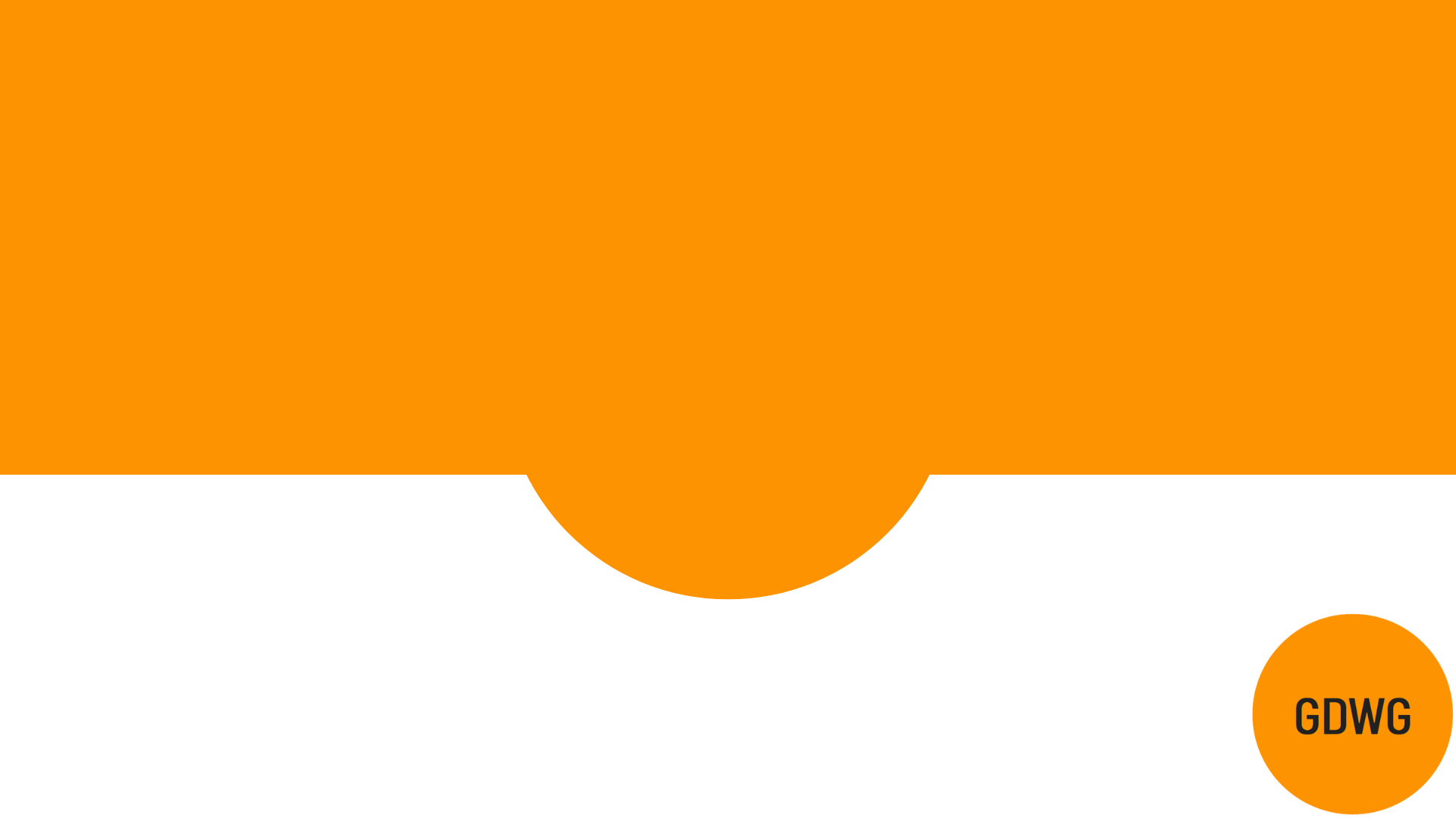 DDA 101
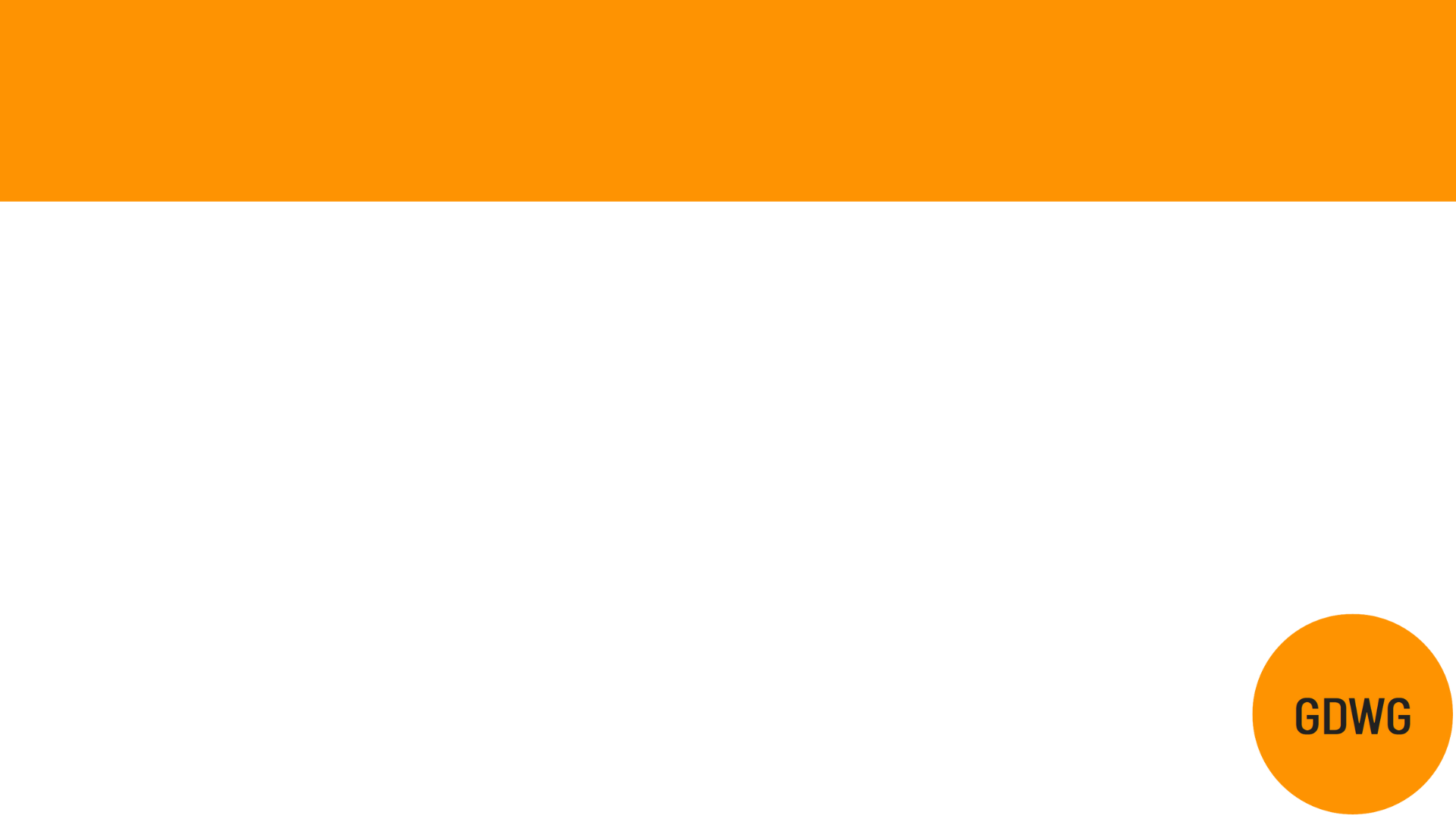 What is the DDA?
The Detention Duty Advice scheme is a Legal Aid funded scheme that aims to provide free legal advice and representation to people in detention.
Who can access the DDA and how?
Any person in Immigration Detention can access the DDA. 
In some centres, this is through the library but in Brook and Tinsley house this is via the Welfare Team.
[Speaker Notes: The Detention Duty Advice scheme is a Legal Aid funded scheme that aims to provide free legal advice and, if possible, representation to people in detention, to ensure that solicitors are regularly taking on cases so that people have access to representation. 


Any person in Immigration Detention can access the DDA. In some centres, this is through the library but in Brook and Tinsley house this is via the Welfare Team. 
The only limit is people who have their asylum claim under the Detention Asylum Casework team – DAC – as solicitors need a specific licence for this.]
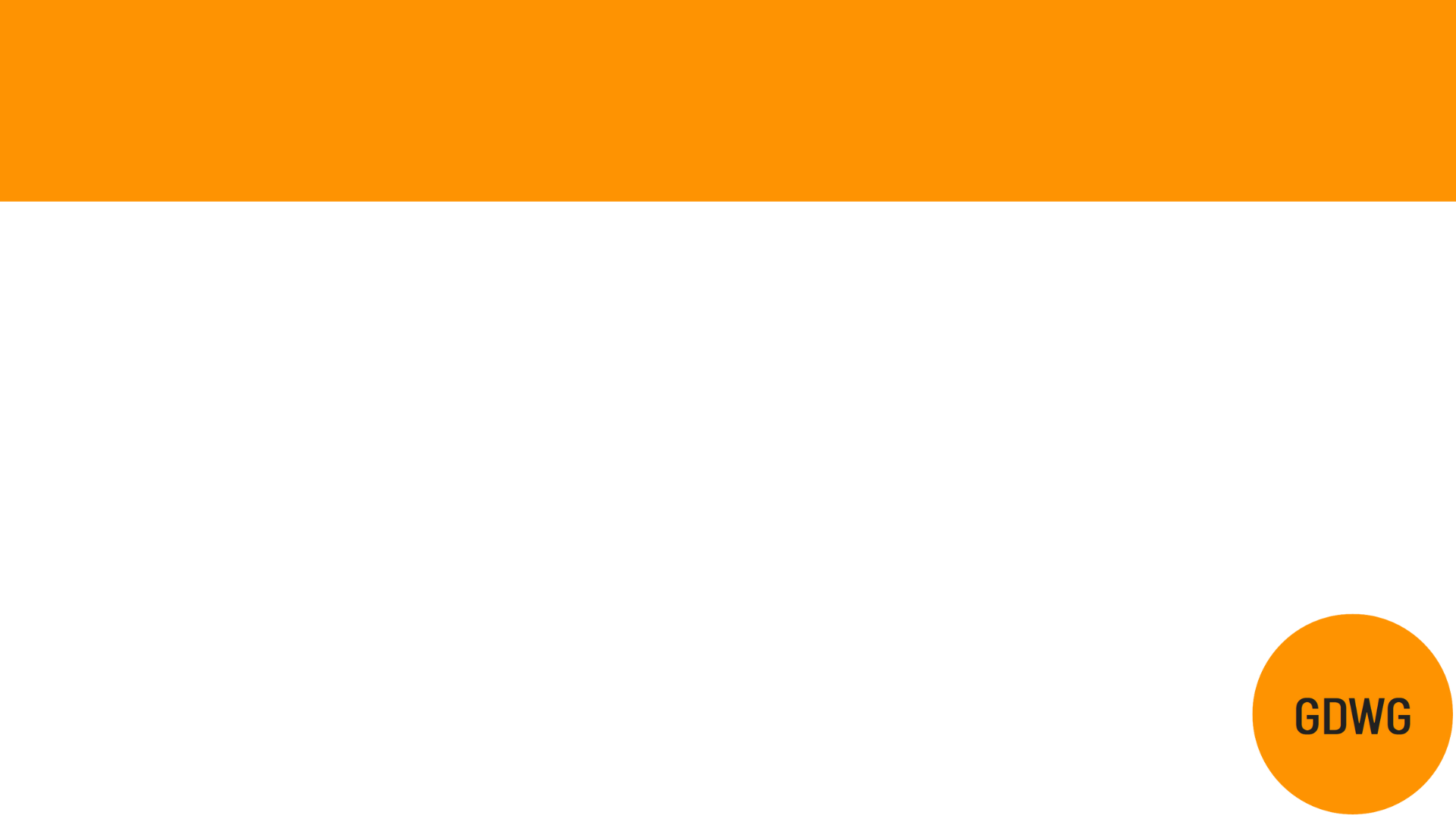 Common DDA problems
Waiting ages for an appointment 
Solicitors saying they can take on cases but never responding
Solicitors saying they are at capacity 
Solicitors asking for money 
Lack of interpreter
Solicitors being blunt, not listening or understanding, poor communication, 
Controversial: Poor advice,
[Speaker Notes: Brook House – every day 
Tinsley House – on Tuesday and Thursdays]
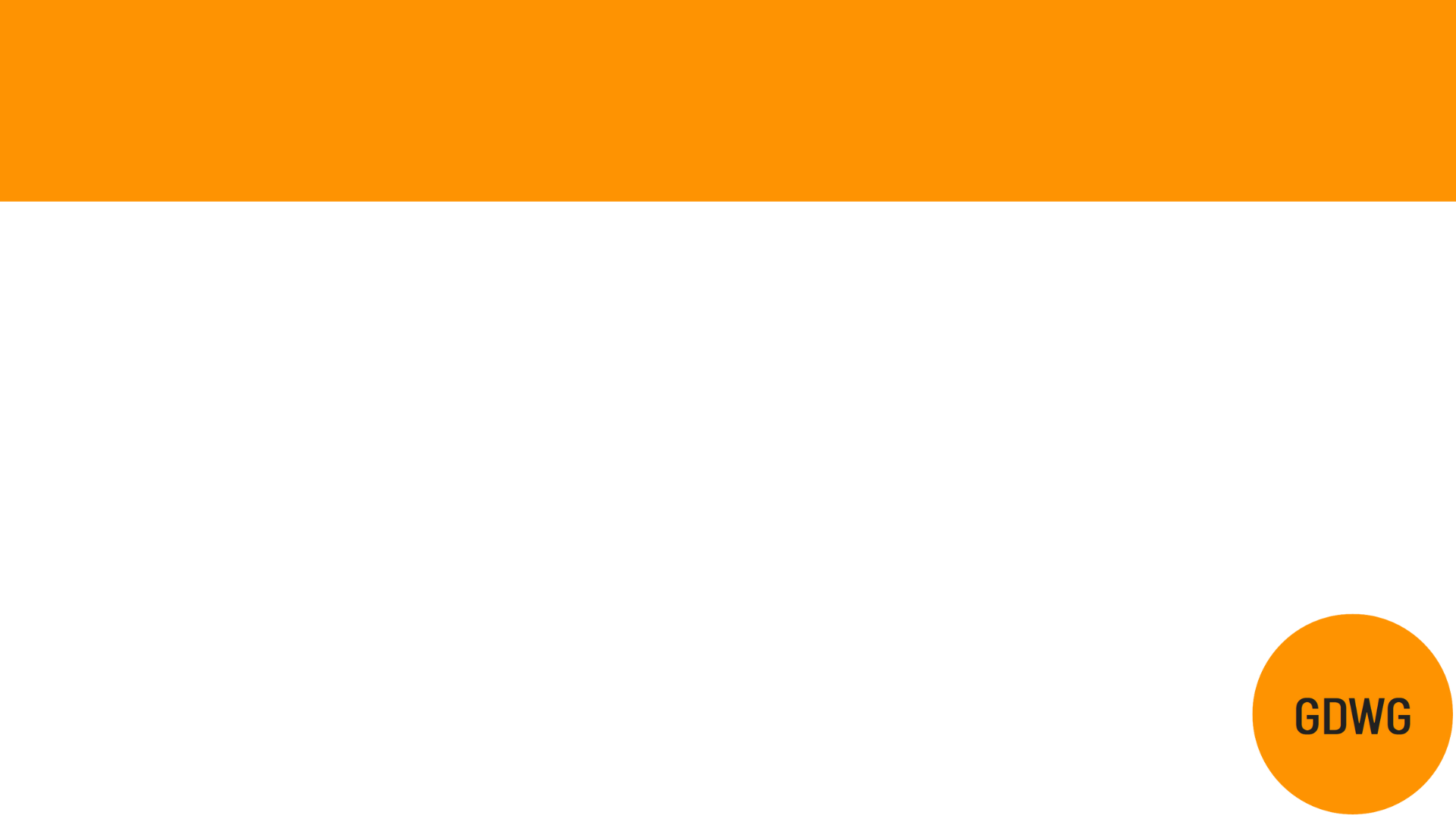 The bigger picture
Now more than ever it is important to have a functioning DDA, as many of the changes in immigration law (e.g Rwanda, Article 72) require a quick response I.e. within 7 calendar days. 

There is a real concern that with the DDA in it’s current state, people won’t be able to access a lawyer that opens a file to do the work needed, or that there will be delays with them even getting that initial 30 mins of advice.
[Speaker Notes: Today we want to learn about the basics of the DDA, how we can hold firms that aren’t supporting people in detention accountable, how we can escalate this to the Legal Aid Agency or even to future litigations. 



It’s worth contacting the HO in these situations to explain that the DDA has not found a lawyer that is able to see the client in time, or be able to take on the case in time. It is possible that including the LAA in these emails would be useful. We would demonstrate that firms are unable to act in the interests of people in detention or that people aren’t getting prompt access to immigration advice, and inform the Home Office that no adverse decision should be made.]
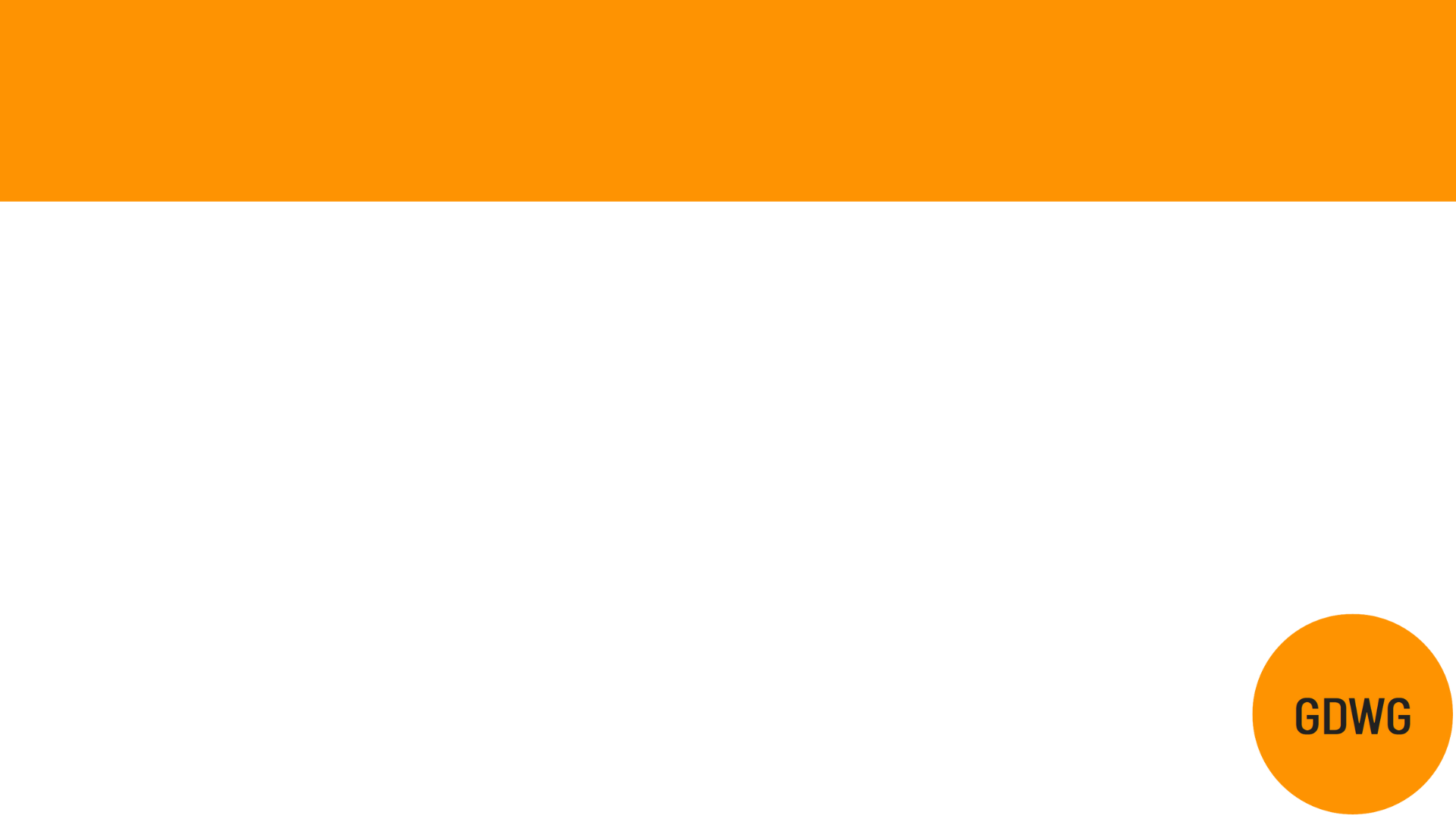 Which law firms are on the DDA?
Aden & Co Solicitors Limited
Allison Wells Solicitors Ltd
AMB ADVOCATES & ACCOUNTANTS LTD
AVERROES SOLICITORS LTD
Barnes Harrild & Dyer 
Blackstone Law Associates
Caveat Solicitors Limited
Chatham Chambers Limited
CK Solicitors
Clyde Solicitors Ltd
Duncan Lewis & Co
Elizabeth Rose Limited
Equity Justice Limited
Fadiga & Co
Freemans Solicitors
Goodfellows Solicitors Limited
Goodwill Solicitors Limited
Hannah Solicitors LLP
HS Legal solicitors Ltd
Immigration Advice Service
JKR Solicitors
KB Law Solicitors Ltd
Kewalion & Co Ltd
Lincolns Solicitors Ltd
Longfellow & Co Solicitors Ltd
Lova Solicitors Limited
Middlesex Law Chambers
Milestone Solicitors Limited
Montas Solicitors
Morden Solicitors

Osprey Solicitors
PRIME SOLICITOR
Sentinel Legal Services Limited
Shawstone Associates Ltd
Simman Solicitors
Solomon Solicitors
The Migrant Law Partnership
THOMPSON & CO SOLICITORS LTD
TNA SOLICITORS
VANGUARD SOLICITORS
Virgo Consultancy Services Limited
WICK & CO
Wilson Solicitors LLP
WIMBLEDON SOLICITORS 
Woolfe & Co Solicitors Ltd
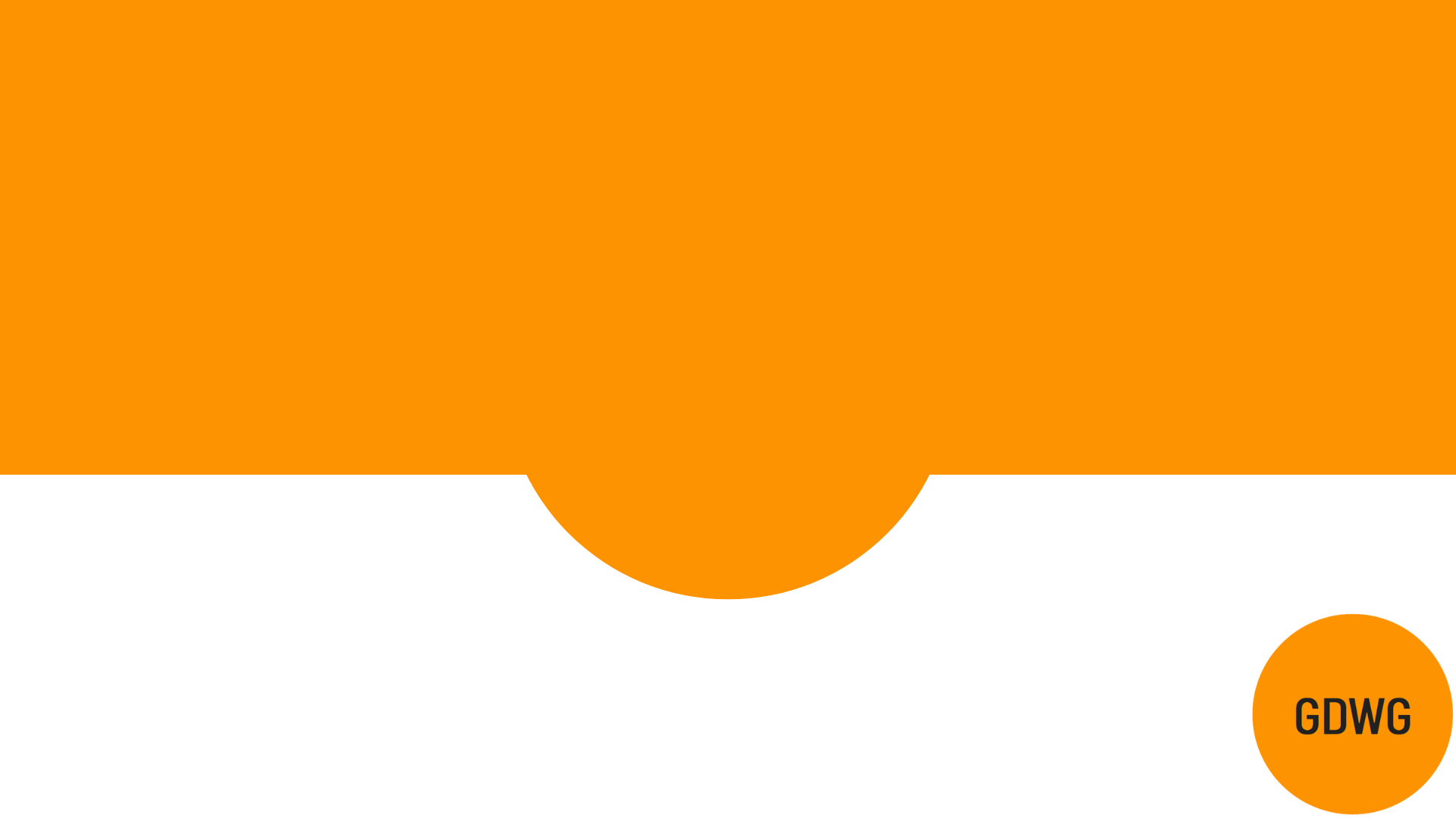 What should happen at a DDA appointment?
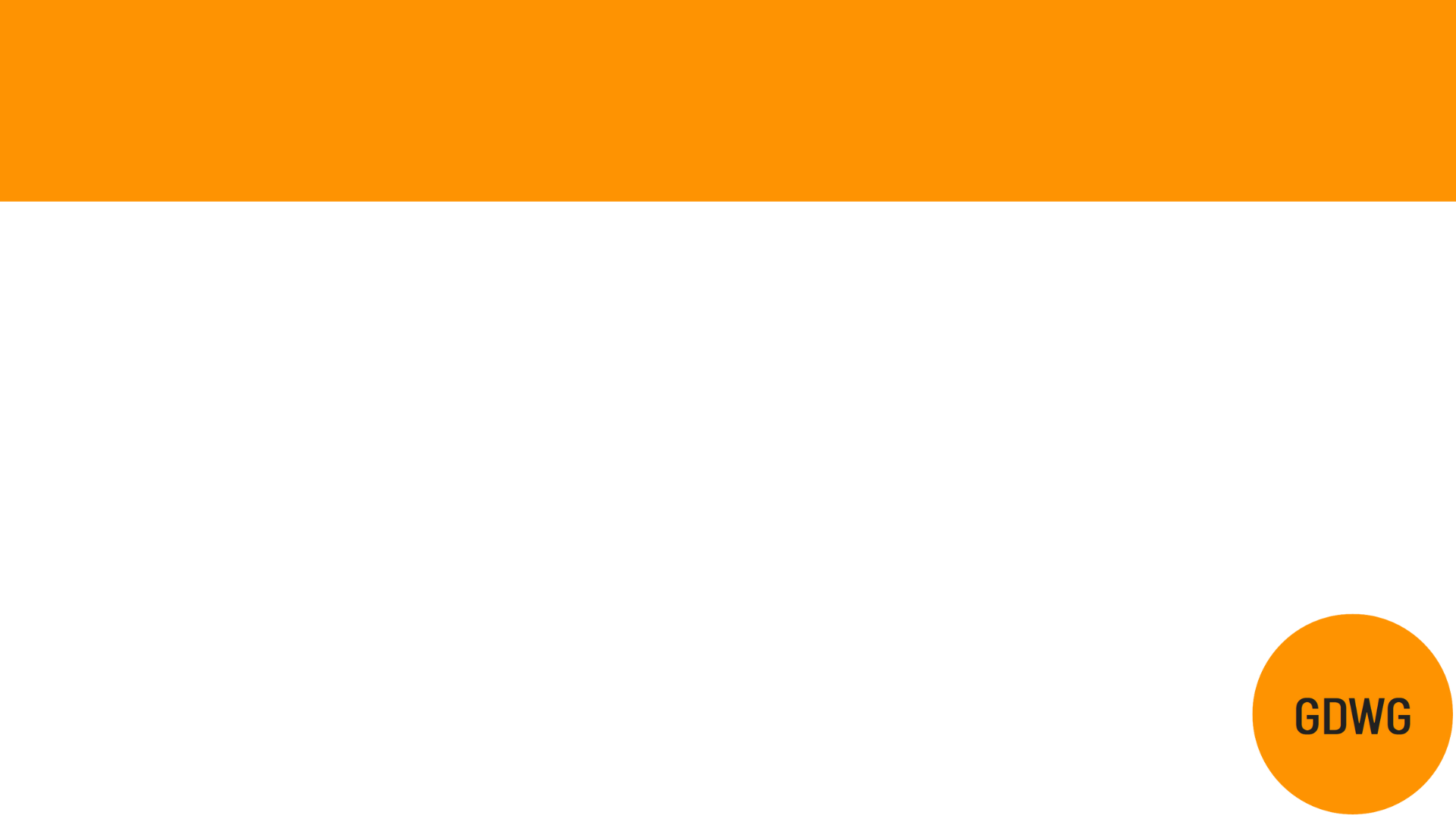 1. Advice on immigration bail – regardless of merits
8.157 You may provide a maximum of 30 minutes advice to a Client at a Detained Duty Advice Surgery without reference to the Client’s financial eligibility.     
8.159 When attending a Client, the Caseworker must always advise a Client in relation to Temporary Admission and Bail and record the outcome of this advice on the file.
[Speaker Notes: Every person should get advice on bail; whether it is possible in their situation, what evidence might be needed. Generally, from speaking with PLP, a firm should then open a file (if they have capacity) to support with bail. 

For example a lawyer might say, you previously applied for bail last week, and your circumstances haven’t changed. As a result you cannot apply for bail until 28 days is up, or XYZ in your circumstances change. I can represent you in bail from this point onwards/I advise booking a DDA appointment closer to the end of the 28 days so another lawyer can take on your bail. 

OR 

You haven’t applied for bail before, you have an open asylum claim which means the Home Office cannot keep you in detention.  You do have an address with your wife, however due to a restraining order this address is likely to be refused, and would not support your application. Without an address your bail is unlikely to be granted. I suggest you apply for Home Office accommodation or provide an alternative address]
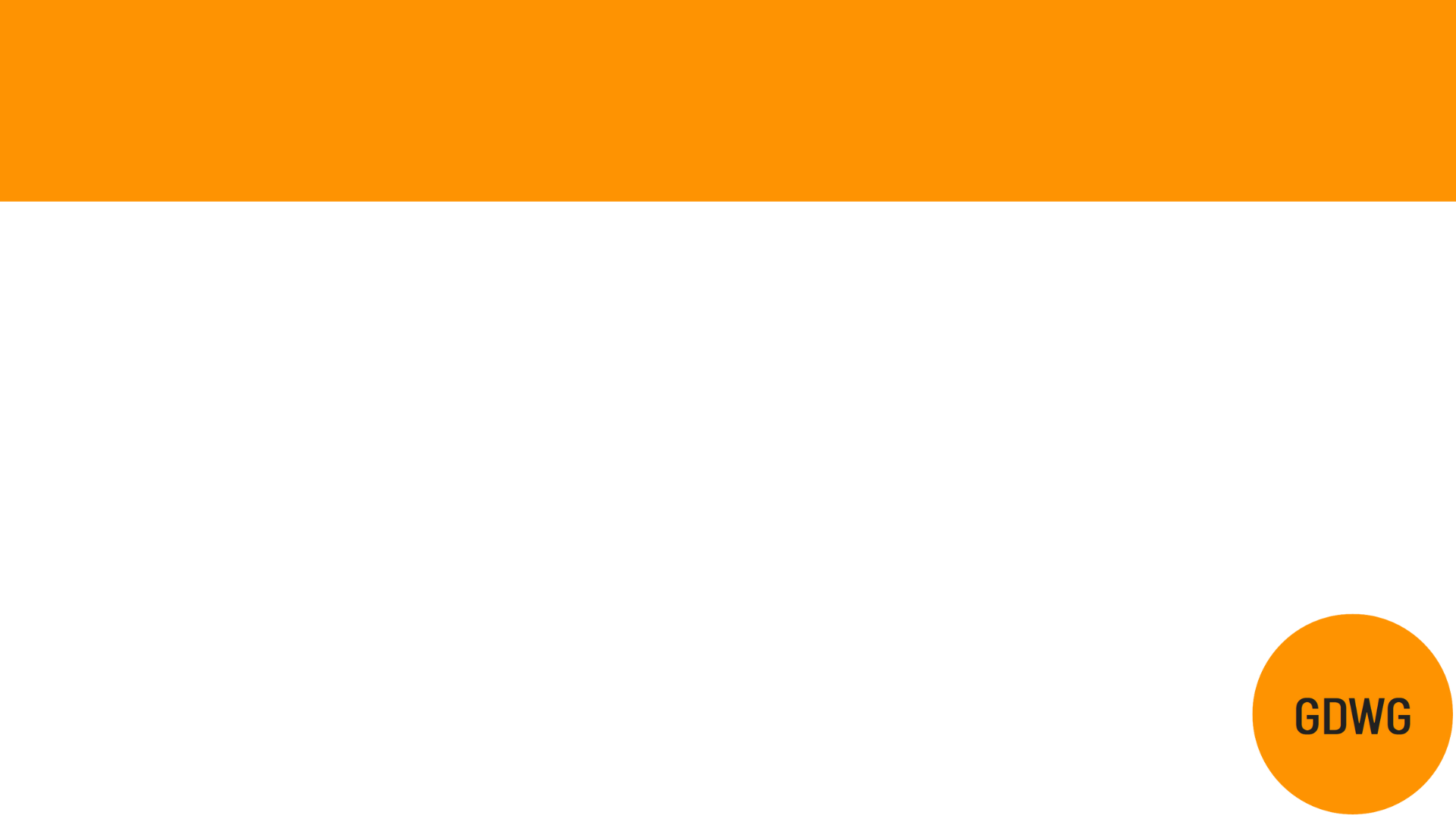 2. Advice on Immigration case
8.158 The purpose of the advice session is to ascertain the basic facts of the Matter and to make a decision as to whether the Matter requires further investigation or whether further action can be taken.
[Speaker Notes: Advice should also be given about a person’s immigration case if relevant. The lawyer does not need to take on the case, but should provide basic advice about next steps. For example, the solicitor may advise: You have been in the UK for X number of years, and have a family in the UK with British citizenship. You have a history of working in the UK. If you can collect evidence of this, I would suggest and EUSS application for settled status. I cannot assist with this under legal aid so would advise applying for ECF funding and instructing an immigration lawyer, or paying a private solicitor to apply for this.]
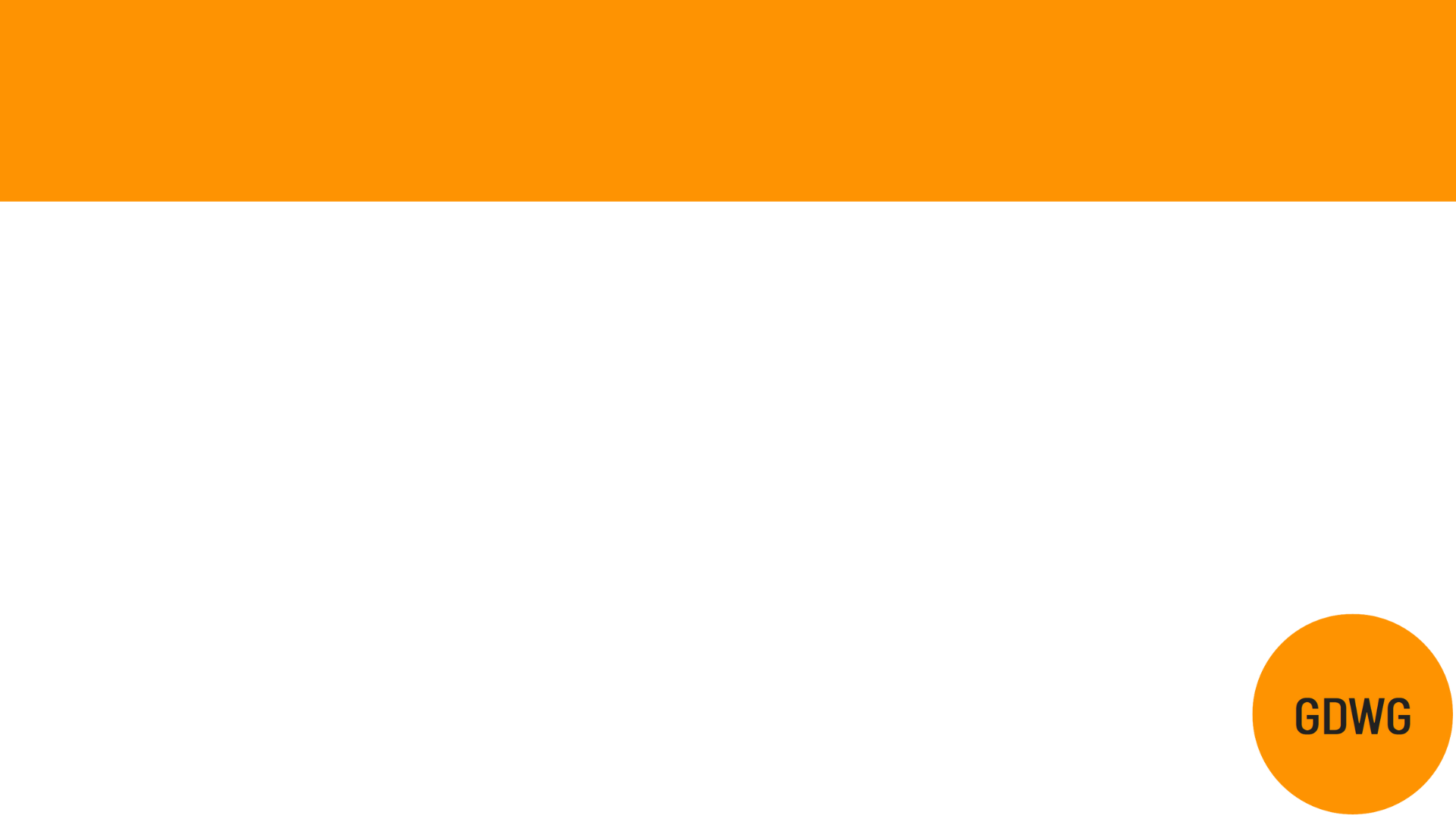 3. Written advice
8.160 On the conclusion of the Client’s 30 minute advice session you must make a determination as to whether the Client qualifies for civil legal services in accordance with Legal Aid Legislation & any Authorisation made under it to ascertain whether you are able to continue to advise the Client under Controlled Work in accordance with this Contract. 

8.162 You must ensure the client is given adequate information in a written format at the end of the Detained Duty Advice Surgery whether or not the matter requires further investigation. This information should sufficiently address the outcome of the Detained Duty Advice Surgery with details of the name of the Caseworker who has advised the client.
[Speaker Notes: Every person should be given written advice – key word – advice. Not a business card, the solicitors number and email – but a legal aid form that outlines what was spoken about, and the follow up actions. 

So much confusion revolves around people believing a solicitor is supporting with both bail and immigration, and the solicitor coming back to say it was only ever bail. It is so important that this is written down. If someone knows that they have a DDA it is essential that they know to expect this written down – even if they don’t have an understanding of English, it allows a formal record of what the DDA solicitor suggested. 

Solicitors aren’t required to take on cases – they can look into someone’s case and see if they 1) meet legal aid requirements, 2) if they have merits. For example, a lawyer might need to check someone’s criminal history to determine the merits of appealing a deportation order.]
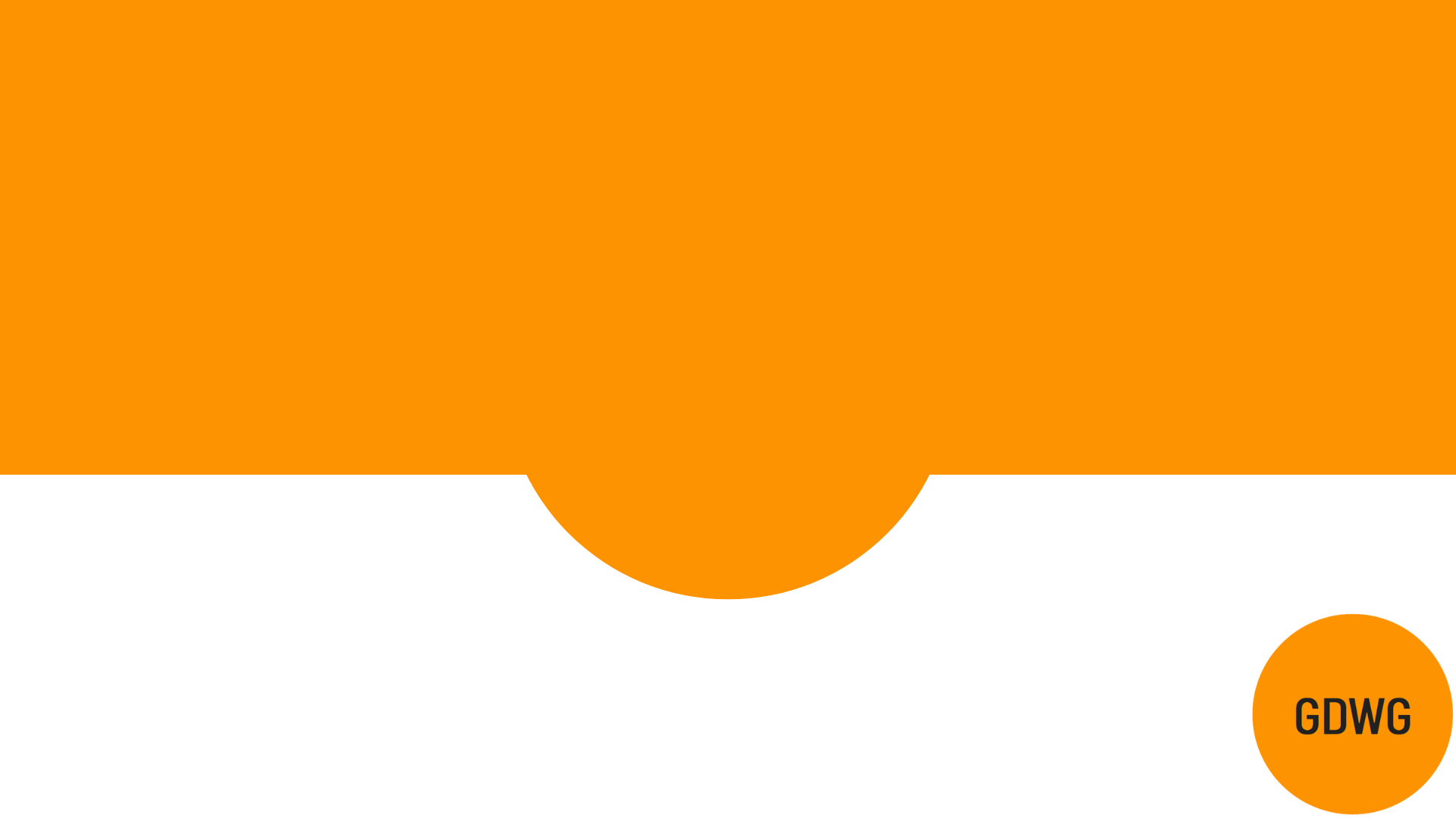 Examples of written advice
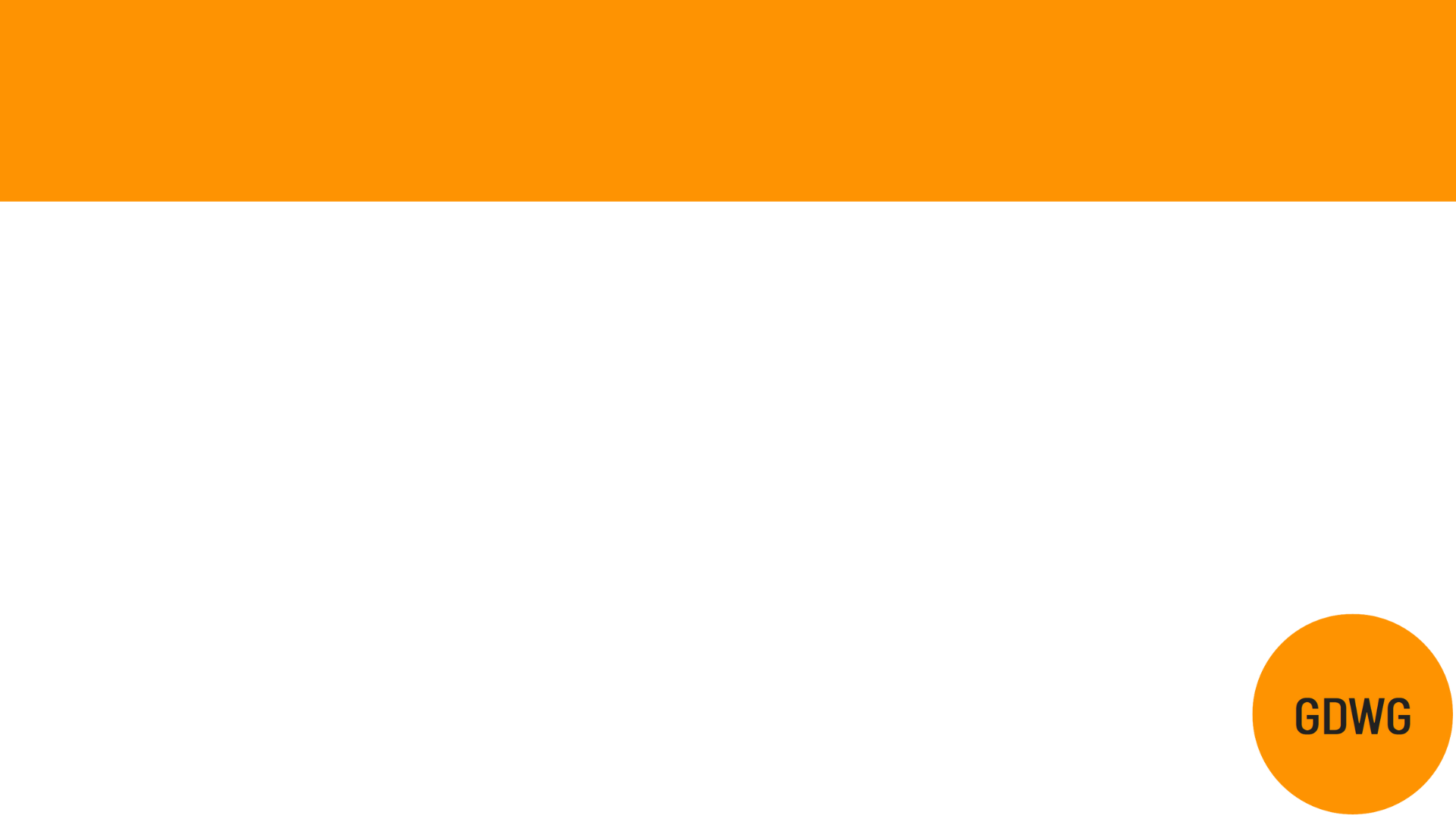 Blurred lines -
Capacity to provide representation.
Means testing – whether the case falls under legal aid. 
Quality of advice –up to the solicitor to advise.
[Speaker Notes: Capacity: In theory, the Legal Aid Agency generally recommends that 30% of people seen at DDA should have a further file open, I.e. if a solicitor takes on bail or asylum cases.  Capacity – solicitors aren’t required by their legal aid agency to take on all or a certain amount of cases. 
This is not by any means enforced, however the Legal Aid Agency can see how many cases are taken on by the number of files opened. So, each firm will have to open a file to demonstrate the advice given on bail, but it is up to the firm whether they open a controlled work to take on further representation e.g., apply for bail, asylum etc. And this should be explained on the written feedback given to the person attending the DDA.  

Means testing: So, for example, if someone is asking for support on a deportation order and the lawyer determines at DDA that they meet legal aid requirements but that their case has no merits because of the nature of the conviction – the legal aid agency can’t question this.  
Means testing - the lawyer must determine whether someone’s case has merits and legal aid agency will never question a lawyer’s judgement. 
Quality of advice – similarly to the above, it is up to the solicitor to advise. Some solicitors will advise that bail is likely to fail because a person has no accommodation and no financial surety. Others will advise that bail is likely to succeed, as long as an application for accommodation is in progress, and noting that a financial surety isn’t mandatory for bail.]
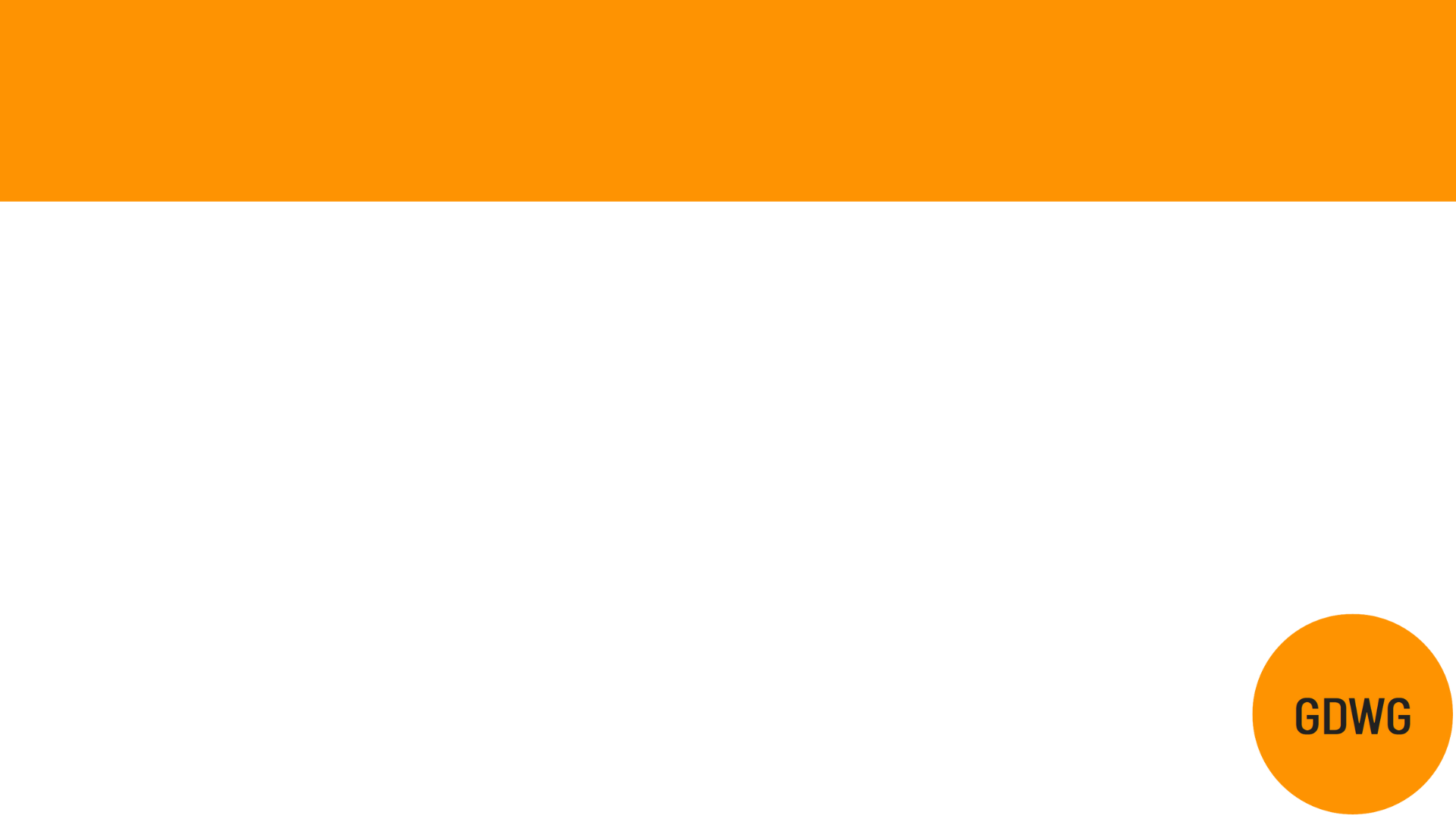 Public Law Project Litigation
(R (Detention Action) v Lord Chancellor [2022] EWHC 18 (Admin).

Litigation focused on legal firms not opening cases, access  to representation and advice being poor. 
Evidence deemed anecdotal and not the role of the court to look at individual firms. 
It was generally deemed that DA + PLP should have gone to the Legal Aid Agency to raise these complaints prior, and allow for them to begin internal assessments with firms and start enforcing the contract and their own thresholds.
[Speaker Notes: Back last year (R (Detention Action) v Lord Chancellor [2022] EWHC 18 (Admin).), Rakesh (Public Law Project) and Detention Action did bring litigation to the High Court regarding this aspect; noting that most firms were not meeting the suggested threshold. 
The judge dismissed the evidence as anecdotal and not the role of the court to look at individual firms. 
It was generally deemed that DA + PLP should have gone to the Legal Aid Agency to raise these complaints prior, and allow for them to begin internal assessments with firms and start enforcing the contract and their own thresholds.]
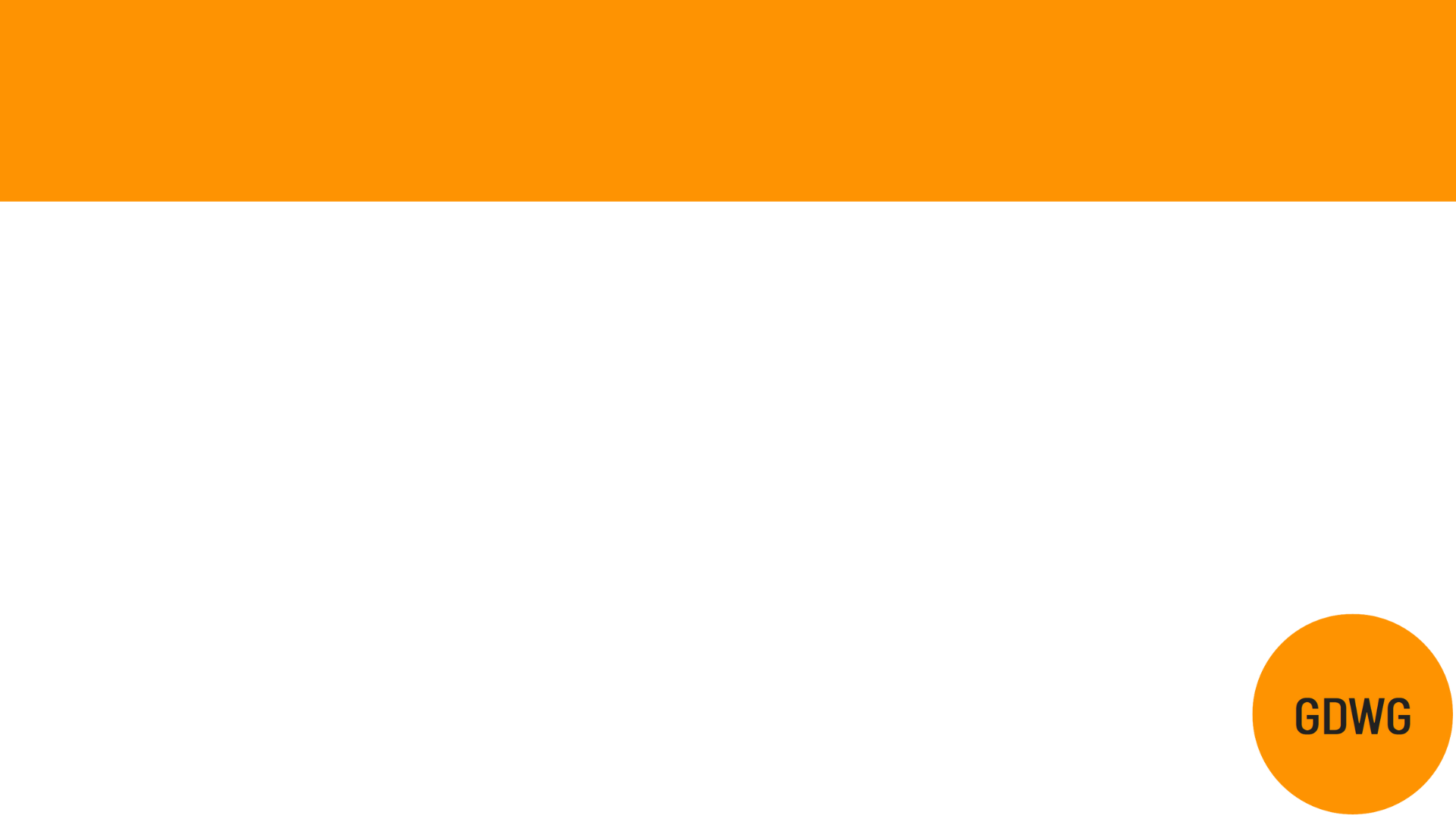 Acting now!!!
Remember, if someone mentions meeting a lawyer or having an upcoming appointment:
THEY MUST HAVE WRITTEN ADVICE! They can be prepared to ask for this if it isn’t offered - this holds the lawyer accountable to their own words. 
If they are confused by what happened in an appointment, didn’t get written advice or a response after – let us know! We can follow up with the solicitor on their behalf.
[Speaker Notes: In general, if we want to I) improve the DDA or ii) hold firms account, it is more advisable to collect evidence that demonstrates firms not meeting the above criteria, and to forward this onto the Legal Aid Agency. GDWG can take action but need visitors to also spread the word! Remember, if someone mentions meeting a lawyer or having an upcoming appointment:
THEY MUST HAVE WRITTEN ADVICE! They can be prepared to ask for this if it isn’t offered - this holds the lawyer accountable to their own words. 
If they are confused by what happened in an appointment, didn’t get written advice or a response after – let us know! We can follow up with the solicitor on their behalf. 


In terms of tangible actions, GDWG are going to
Ask firms (and people going to the DDA) if they provided written advice and the assessment on legal aid or merits of immigration case and ask for the copy of the bail advice given to clients at DDA that requires firms to open a file on bail advice by the LAA;  
Contact the Legal Aid Agency once an effort has been made to make contact and there has been no response. This might be stronger if an initial contact is followed up by a request with a 14 day deadline to demonstrate the chance given to the firm to respond.  
Keep a record of the LAA responses; if problems continue to be raised and not solved then it might be useful in future litigation as evidence that even LAA is unable to enforce contract and the quality of advice given.]